Итоги диспансеризации определенных групп взрослого населения за 2019 года
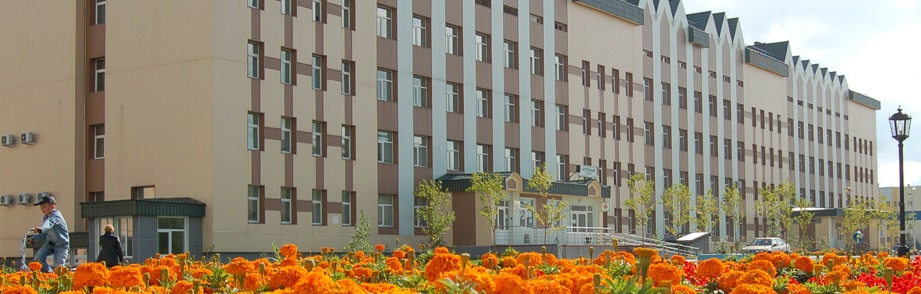 Выявленные факторы риска
Впервые выявленные заболевания